Површинa троуглаВјежба
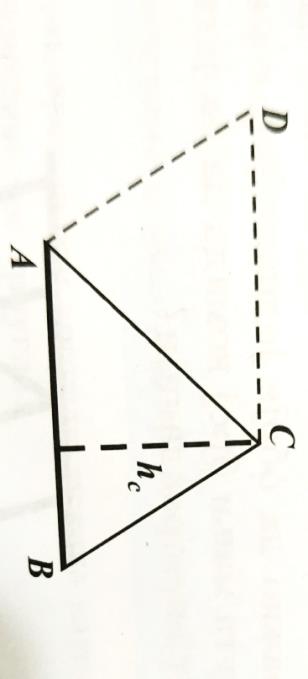 Примјер 1.
У једнакокраком правоуглом троуглу дужина катете је 12,5cm. Колика је површина троугла?
Израда
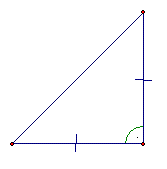 Примјер 2.
Ако је једна страница троугла 15cm, а његова површина 52,5cm2, колика је висина која одговара тој страници?
Израда
а=15cm
	P=52,5cm2   		ha=?
Примјер 3
Страница троугла је 2 пута већа од  висине која јој припада. Ако је њихов збир 5,25cm, израчунај површину датог троугла.
Израда
а=2·ha
	a+ha=5,25cm
Задаћа
Збирка задатака
Стр. 93
Задатак 863,867 
Стр.94
Задатак 871